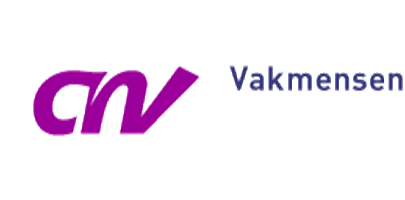 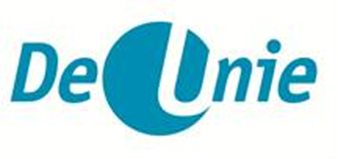 Pensioen woondiensten (wtp)
Toekomst Pensioen Woondiensten
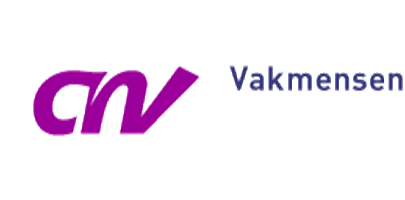 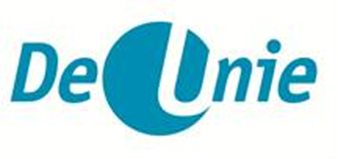 aanleiding
De regels voor pensioen gaan in Nederland veranderen.
De nieuwe Pensioenwet (de Wet toekomst pensioenen) is ingegaan op 1 juli 2023. Naar verwachting gaat per 1 januari 2026 de sector Woondiensten over naar de nieuwe pensioenregeling.

Keuzes zijn mogelijk; rekening houden met gevolgen voor actieve deelnemers, (oud)deelnemers en gepensioneerden  evenwichtigheid.
Overgang naar het nieuwe pensioenstelsel moet uiterlijk 1 januari 2028 plaatsvinden. Transitieplan opgesteld door sociale partners.
Toekomst Pensioen Woondiensten
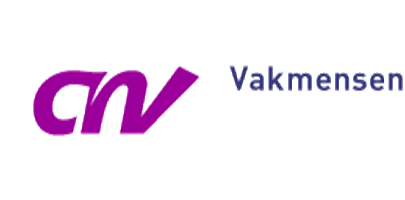 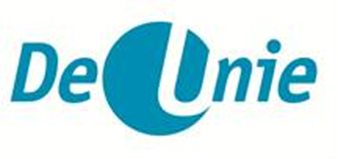 Waarom een nieuwe pensioenregeling?
Slechter pensioen bij wisselen van baan.
Jongeren betalen voor ouderen.

Pensioen kan niet altijd meestijgen met de prijzen.
Toekomst Pensioen Woondiensten
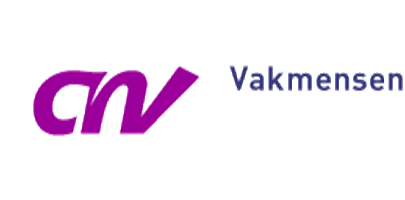 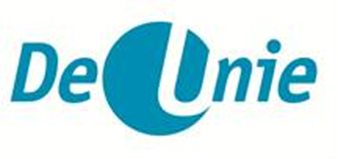 Opstellen transitieplan
Pensioen is een arbeidsvoorwaarde en daarmee de verantwoordelijkheid van cao-partijen.
Cao-partijen moeten kiezen:
voor het soort contract, 
of de huidige pensioenen onderdeel gaan uitmaken van het nieuwe contract (het zogenaamde invaren), 
over de verdeling van het huidige pensioenvermogen bij SPW,
over de inhoud van de pensioenregeling,
over het moment van overgang naar het nieuwe pensioencontract.
Afstemming met bestuur SPW. Zowel over inhoud als over uitvoerbaarheid.
Toekomst Pensioen Woondiensten
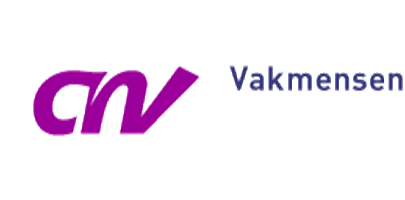 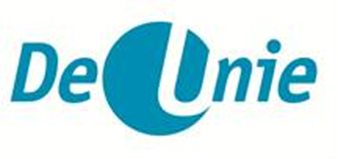 proces
Cao-partijen en het bestuur zijn in maart 2021 gestart. We hebben met het bestuur van SPW afspraken gemaakt over:
de organisatiestructuur
kennisontwikkeling bij cao-partijen
hoe we tot besluitvorming konden komen
wie welke besluiten moet nemen
frequentie van overleg
de onderlinge afhankelijkheden en
in hoeverre we gewezen deelnemers (slapers) en gepensioneerden wilden betrekken.
Toekomst Pensioen Woondiensten
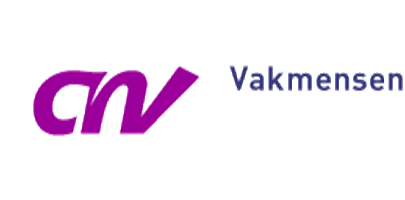 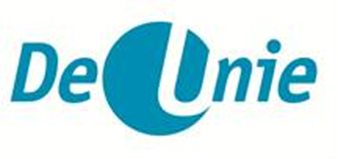 kenmerken nieuwe regeling
Levenslang pensioen voor gepensioneerden en partnerpensioen blijft bestaan.

Opbouw persoonlijk pensioenvermogen.

Premie staat vast maar pensioen niet.

Risico’s met elkaar delen.
Toekomst Pensioen Woondiensten
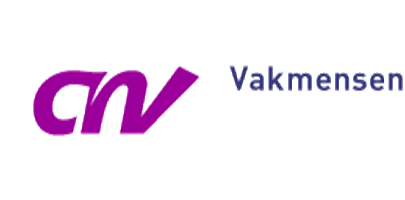 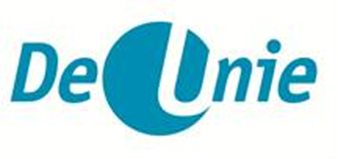 gekozen voor solidaire premieregeling
Bij verplichtstelling past een regeling waarin deelnemers voor elkaar zorgen en risico’s met elkaar delen. De solidaire premieregeling (SPR) voldoet hieraan.

Keuzevrijheid beperkt de mogelijkheden om risico’s te delen. Daarom past de flexibele premieregeling minder goed bij de sector.

De keuzemogelijkheden van de flexibele premieregeling kunnen ook stress geven. In de praktijk worden ze vaak niet of niet goed gebruikt.

Tevredenheid over de huidige regeling. SPR lijkt daar het meest op.
Toekomst Pensioen Woondiensten
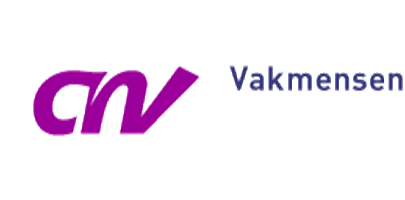 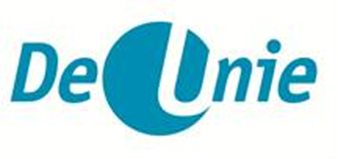 inhoud pensioenregeling
Ouderdomspensioen (OP):
Voor het ouderdomspensioen wordt een persoonlijk pensioenvermogen opgebouwd. 

WG en WN betalen samen premie van 27%.

Het doel is een pensioen van 80% (-5%/+5%) van de gemiddelde pensioengrondslag. Pensioenleeftijd wordt de AOW-leeftijd van de deelnemer.

Pensioendoel met minimaal 50% kans behalen.

Ambitie waardevastheid.
Toekomst Pensioen Woondiensten
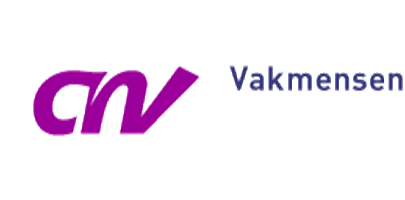 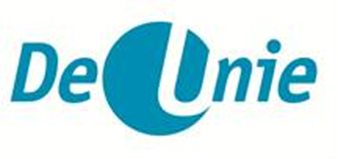 inhoud pensioenregeling (2)
Nabestaandenpensioen (NP):
NP op risicobasis. Je bent alleen verzekerd van een NP zo lang je deelnemer bent. Het NP na pensionering is niet op risicobasis. (opbouwbasis)

Bij overlijden vóór pensionering: 40% van het loon (voor partners van nieuwe deelnemers is dit het partnerpensioen; partners van de huidige deelnemers krijgen daar bovenop het NP dat al is opgebouwd  eerbiedigende werking).

Bij overlijden ná pensionering: 70% van het ouderdomspensioen.
Toekomst Pensioen Woondiensten
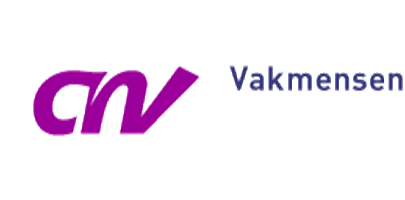 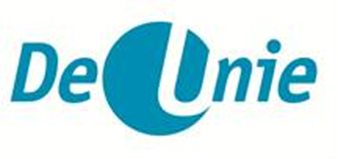 inhoud pensioenregeling (3)
Wezenpensioen (Wzp):
Het Wzp is op risicobasis verzekerd.
Bij overlijden na pensionering op opbouwbasis.

Voor kinderen tot 25 jaar (ongeacht studie).

Het Wzp is 14% van het salaris. Voor volle wees is dit 28%. 

Deze percentages komen bovenop het reeds opgebouwde Wzp, de zogenaamde eerbiedigende werking. Hiervoor gelden de huidige voorwaarden.
Bij overlijden ná pensionering: 14% van het ouderdomspensioen.
Toekomst Pensioen Woondiensten
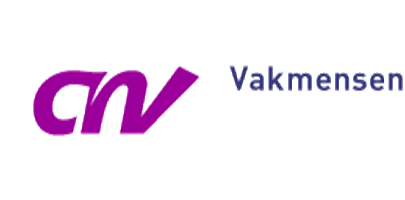 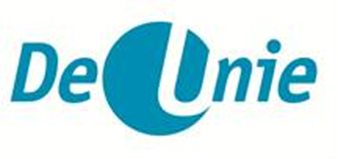 inhoud pensioenregeling (4)
Arbeidsongeschiktheidspensioen:
Regeling blijft nagenoeg gelijk. 

Pensioenopbouw gaat gewoon door tijdens arbeidsongeschiktheid.

Opbouw over de volledige pensioengrondslag (nu is dat de pensioengrondslag op basis van 70% loon)
Toekomst Pensioen Woondiensten
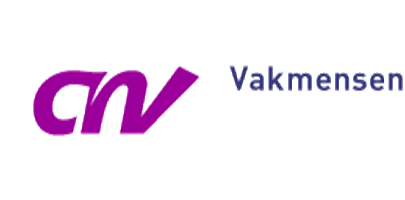 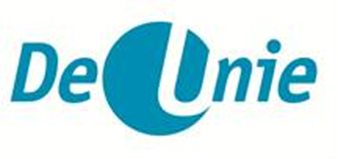 inhoud pensioenregeling (5)
Persoonlijke keuzemogelijkheden:
Vrijwillig doorgaan met pensioenopbouw nadat werknemer uit dienst is. 

Keuzemogelijkheden op pensioendatum blijven behouden.

Onderzoek of nettopensioenregeling als onderdeel van nieuwe pensioenregeling uitgevoerd kan worden.

Verzekering ANW-hiaat vervalt.
Toekomst Pensioen Woondiensten
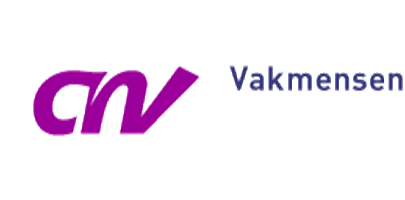 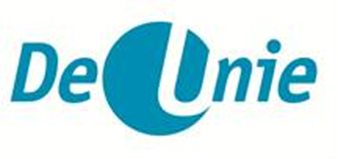 Het opvangen van schommelingen
Persoonlijke pensioenvermogens en pensioenen bewegen mee met de economie; goede tijden / slechte tijden. Alle gepensioneerden krijgen een gelijke procentuele wijziging van het pensioen.
Pensioenen zijn stabieler door spreiden van schommelingen (3 jaar).

Solidariteitsreserve wordt gevuld in tijden dat het goed gaat.

Solidariteitsreserve vangt deze bewegingen zoveel mogelijk op door:
- te voorkomen dat persoonlijke pensioenvermogens negatief worden (bv. bij slecht rendement op aandelen) of teveel dalen.
- pensioenen van gepensioneerden aan te vullen (bv. bij slechte beleggingsresultaten of micro/macro lang leven). Dit heeft voor ons de hoogste prioriteit.
Toekomst Pensioen Woondiensten
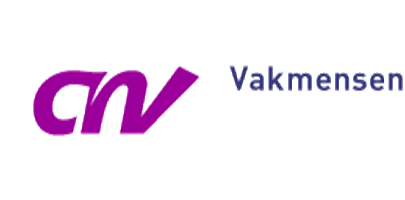 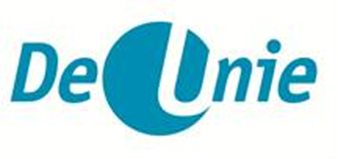 Hoe gaat de overstap naar de nwe. Regeling?
Op 1 januari 2026 houdt de huidige regeling op te bestaan.

Alle huidige pensioenaanspraken/pensioenen worden omgezet naar persoonlijk vermogen  invaren.

Compensatie voor de afschaffing van de doorsneesystematiek.

De financiële situatie van het fonds (hoogte van de dekkingsgraad) bij omzetting bepaalt wat er allemaal mogelijk is / moet gebeuren.

Ledenraadpleging achterban vakbonden en Aedes.
Toekomst Pensioen Woondiensten
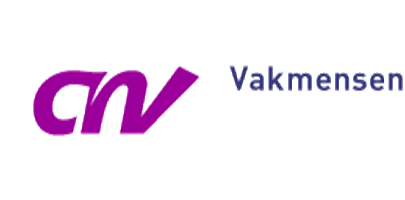 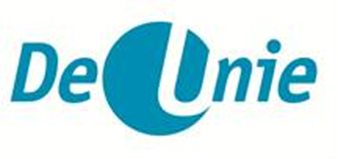 Vragen?
Toekomst Pensioen Woondiensten